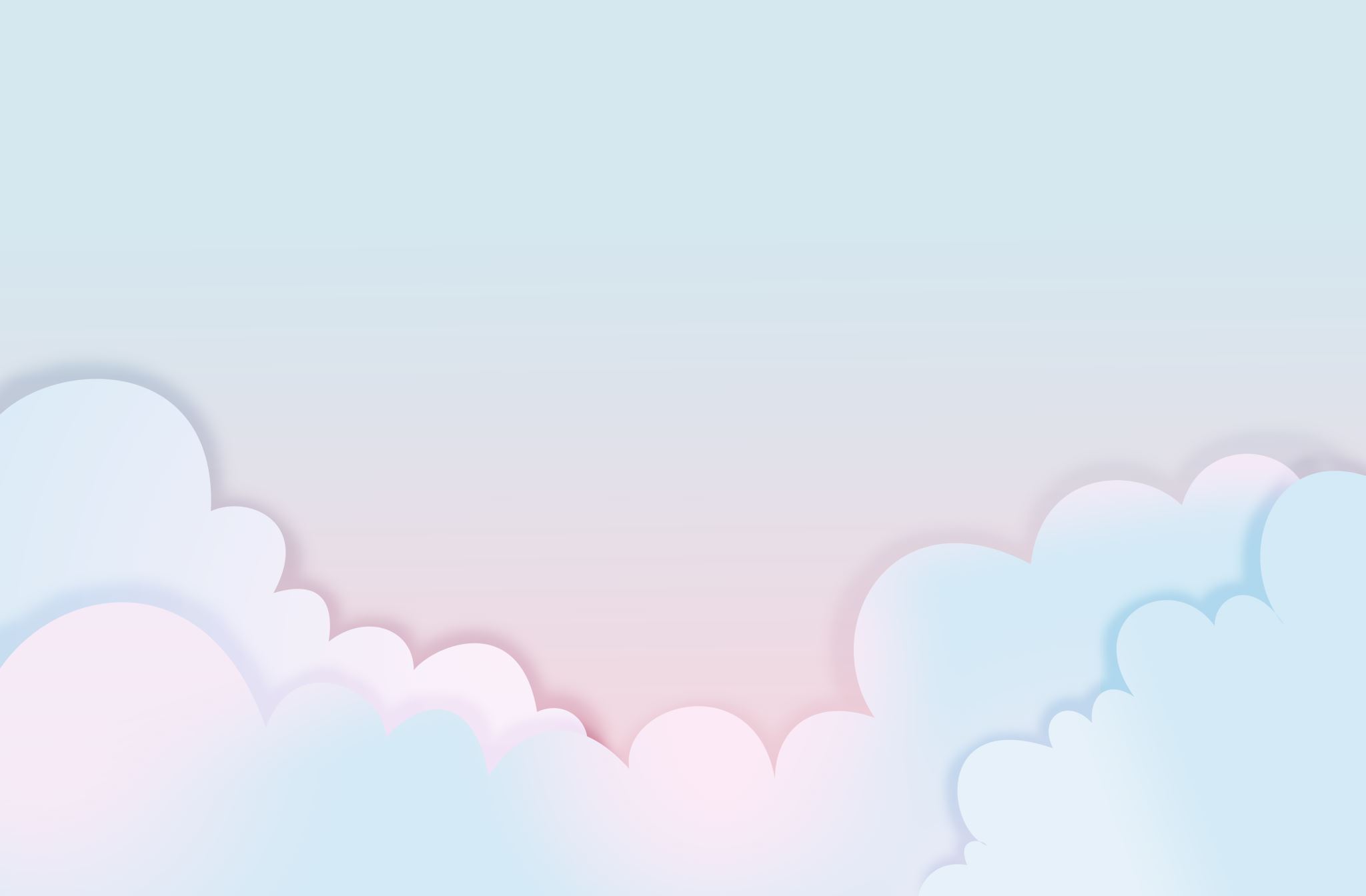 Los tintes en la antigüedad clásica
Rabel Holgado Jiménez – Filología Clásica
Índice
El origen de los pigmentos

Los primeros pigmentos: El Antiguo Egipto

La paleta de colores en la época grecorromana

Cultura y tradición del arte

Bibliografía
El origen de los pigmentos
Origen biológico y mineral

Relación social

Pigmentos textiles, decoración y apariencia
Relaciones de comercio con otras civilizaciones
Costes de producción: paso al pigmento sintético
Los primeros pigmentos: El Antiguo Egipto
Relaciones de comercio con la Grecia Minoica
Uso de la Henna para el cabello: origen y paleta
Pigmentos usados para telas y arte
Los seis colores de Egipto
Relación de los colores con la sociedad, religión y política
Dios Osiris
Los seis colores de Egipto
El color blanco        pureza y santidad
El color negro         muerte, noche, fertilidad y vida
El color rojo        vida y muerte regeneración y destrucción
El color amarillo       lo eterno e indestructible
El color verde        símbolo de vida y resurrección
El color azul         el cielo y el agua (hogar de los dioses e inundación primigenia)
La paleta de colores de la época grecorromana
Usos decorativos: pinturas murales y al fresco
Comercios textiles
Gama en la paleta de colores
Fuentes minerales y colorantes biológicos
Pigmentos en la Grecia Minoica: influencia egipcia
Hebe
Gama en la paleta de colores grecorromana
El color rojo           el Rojo Amarillento, el Rojo Brillante, el Bermellón y el Minium
El color púrpura         Púrpura de Tiro
El color azul          pigmentos egipcios
El color verde          Verde Grecia
El color Amarillo         Oropimente
El color marrón          Ocre y Marrón Rojizo
El color blanco
El color negro         Negro de Marfil
Atenea Lemnia
Cultura y tradición del arte
Influencia egipcia en la Grecia Minoica
Polignoto de Tasos: Técnica de los Cuatro Colores
Tintes para el pelo en Grecia y en Roma
Influencia y tradición artística griega en Roma
Avances en la técnica artística: tabla, encausto y fresco
Intenciones sociales mediante el arte: Sociedad romana
Pintura mural Minoica en Cnosos
Influencia y tradición artística griega en Roma
“En la segunda Guerra Púnica la Musa, con paso veloz, se introduce en el belicoso pueblo romano todavía salvaje” – Porcio Licinio
Pan y Hermafrodito, fresco en Pompeya
Intenciones sociales mediante el arte: Sociedad romana
“La cuestión de los orígenes de la pintura es oscura, y no está en los propósitos de este libro. Aseguran los egipcios, que este arte fue inventado hace seis mil años, antes de trasladarse a Grecia, es obviamente un argumento inútil. Entre los griegos, algunos dicen que fue descubierta en Sicyon, en Corinto dicen otros, todos de acuerdo en que sus comienzos fueron en una estrecha línea de la sombra de un hombre, y que así fue su principio. Para los segundos casos, usamos un solo color, monocromo se le dijo a este trabajo, después se han descubierto procesos más complicados; hoy en día la pintura monocroma todavía está en uso.” – Plinio el Viejo
Penteo, Casa de los Vettii en Pompeya
Intenciones sociales mediante el arte: Sociedad romana
“Las minas de mineral de hierro también producen ocre. Quemando la tierra roja en recipientes nuevos cerrados con barro, cuanto más esté el ocre en el horno mejor. Como todos los elementos secos, son buenos para los parches, incluso para la erisipela.” – Plinio el Viejo

“Se utilizan recientemente dos nuevos colores, que están entre los más baratos. Uno de ellos es el verde llamado Apiano; que simula chrysocolla, ¡como si no hubiera ya bastantes falsificaciones de esta sustancia!. El Apia es verde se hace también con greda verde, y vale a un sestercio la libra.” – Plinio el Viejo
Escena erótica, Casa del Centenario en Pompeya
Intenciones sociales mediante el arte: Sociedad romana
Pintura mural y decorativa superior a los retratos en tablas
Arte elitista para conformar a los ostentosos
Perduración de la Técnica de los Cuatro Colores
Influencia posterior en el arte
Télefo, Basílica de Herculano
Bibliografía
Guglielmo C. (1995). Libros, editores y público en el Mundo Antiguo. Guía histórica y crítica. Alianza Universidad. Madrid: Juan Signes C., de versión española.
Reynolds L., Wilson N. (1986). Copistas y Filólogos. Las vías de transmisión de las literaturas griega y latina. Madrid: Editorial Gredos.
Pfeiffer R. (1981). Historia de la Filología Clásica. Desde los comienzos hasta el final de la Época Helenística. Madrid: Editorial Gredos. [2007: Año de Edición]. Sánchez P. para la versión española. Vol. I y II.
Daniel, F. (1987). Les polychromes égyptiennes de l’ancien empire du Musée du Louvre: études des pigments. Journées sur la conservation, restauration des biens culturels; recherches et techniques actuelles. París, 1987.
Le Fur, D. (1990). Les pigments dans la peinture égyptienne. Pigments et colorants de l’Antiquité et du Moyen Age: teinture, peinture, enluminure, études historiques et physico-chimiques; Colloque International du CNRS. París: Edición del Centro Nacional de Investigación Científica.
Bibliografía
Reese, David S. (1987). Conchas de Palaikastro y producción de tinte púrpura en la Edad de Bronce en el Mediterraneo. (Anuario) Escuela Británica de Arqueología en Atenas.
Stieglitz, Robert R. (1994). El origen minoico del Púrpura de Tiro. Arqueologista Bíblico.
Balch, David L. (2008). Roman domestic art and early house churches. Wissenschaftliche Untersuchungen zum Neuen Testament.
Ling, Roger. Roman Painting. Impresión de la Universidad de Cambridge. Última impresión en 2022.
Fin